Empathy digital badge Model
Sub-Competency 1: Listen Actively
	Listening Habits | Walk & Stop | Active Empathetic Listening
Sub-Competency 2: Incorporate Diverse Perspectives
	Circles of Self | Read the Room | NEAR Engagement | 
	Respect in the Workplace
Sub-Competency 3: Recognize Others’ Needs & Values
	Stand in Someone Else’s Shoes | Emotional Intelligence |
	Bias in the Workplace | Power of Empathy Through Employees
Sub-Competency 4: Validate Others’ Feelings & Perceptions
	Communicate Acceptance | Validation Through Empathy | Values Across the 	Aisle
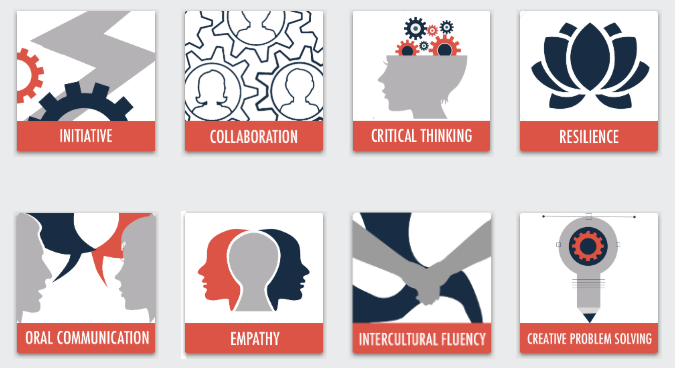 © 2020
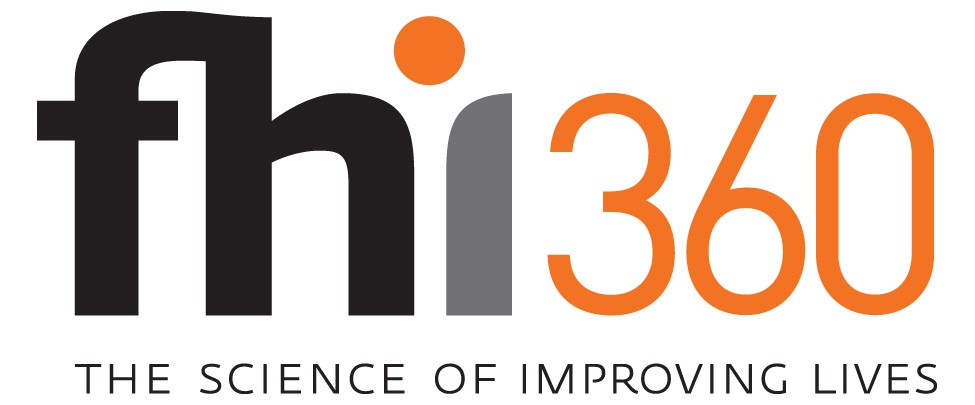 Sub-competency 3: Recognize others’ needs & values
“It is not our differences that divide us. It is our inability to recognize, accept, and celebrate those differences.”
HealthyPlace.com
Stand in someone else’s shoes
[Speaker Notes: https://www.youtube.com/watch?v=zh55e6U_XPM]
Thoughts and Reflections?
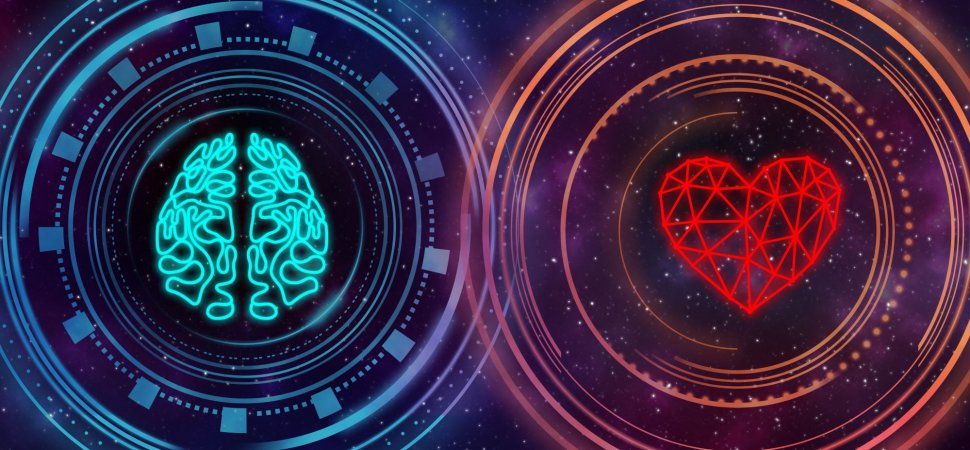 Emotional intelligence (EI)
Emotional Intelligence (EI) Defined
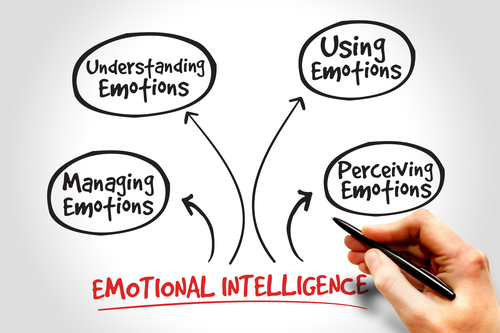 Recognize, understand, and manage our own emotions
 Recognize, understand, and influence the emotions of others
[Speaker Notes: Source: Emotional Intelligence. Retrieved from https://cdn.ymaws.com/www.naecp.net/resource/collection/E888E026-C04E-4F26-BC42-5A8484128A87/Emotional_Intelligence_Presentation.pptx]
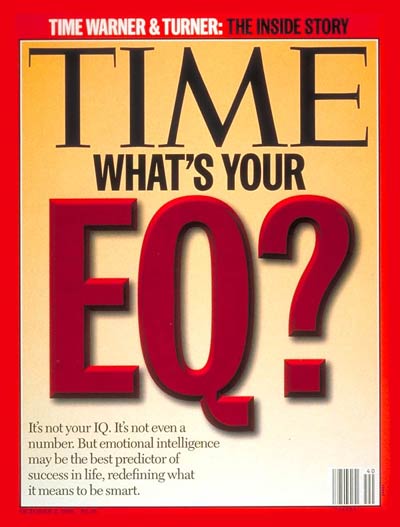 Was initially studied in the 1920s during the IQ movement and called social intelligence. 
Researchers testing intelligence realized that IQ doesn’t capture all of a person’s potential for success. 
Intellect only accounts for 20% of success in life. What makes up the rest?
Emotional intelligence
Social class
Luck 
The 1990s research at Yale was conclusive that the EQ is a major indicator of achievement.
Explains why two people with the same IQ could attain drastically different levels of success in their work and personal lives.
90% of top performers have high EI.
[Speaker Notes: Source: Emotional Intelligence. Retrieved from https://cdn.ymaws.com/www.naecp.net/resource/collection/E888E026-C04E-4F26-BC42-5A8484128A87/Emotional_Intelligence_Presentation.pptx]
Physiological Science Behind EI
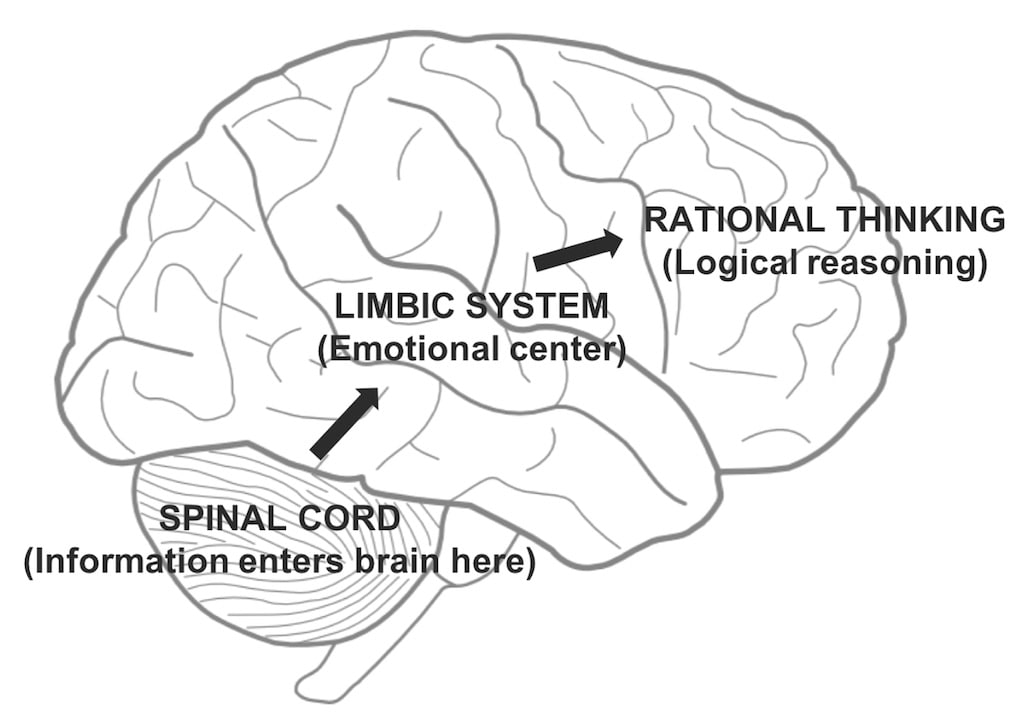 Humans are built to be emotional.
We experience an emotional response to an event before it reaches the part of the brain that thinks rationally and reacts to the emotion.
The more we think about what we are feeling – and do something productive with that feeling – the more developed this pathway becomes. 
The more traffic in both directions the better.
If you typically yell when feeling angry, you have to learn to choose an alternative reaction.  
You must practice this new reaction many times before it will replace your urge to yell.
[Speaker Notes: Source: Emotional Intelligence. Retrieved from https://cdn.ymaws.com/www.naecp.net/resource/collection/E888E026-C04E-4F26-BC42-5A8484128A87/Emotional_Intelligence_Presentation.pptx]
4 Skills of Emotional Intelligence
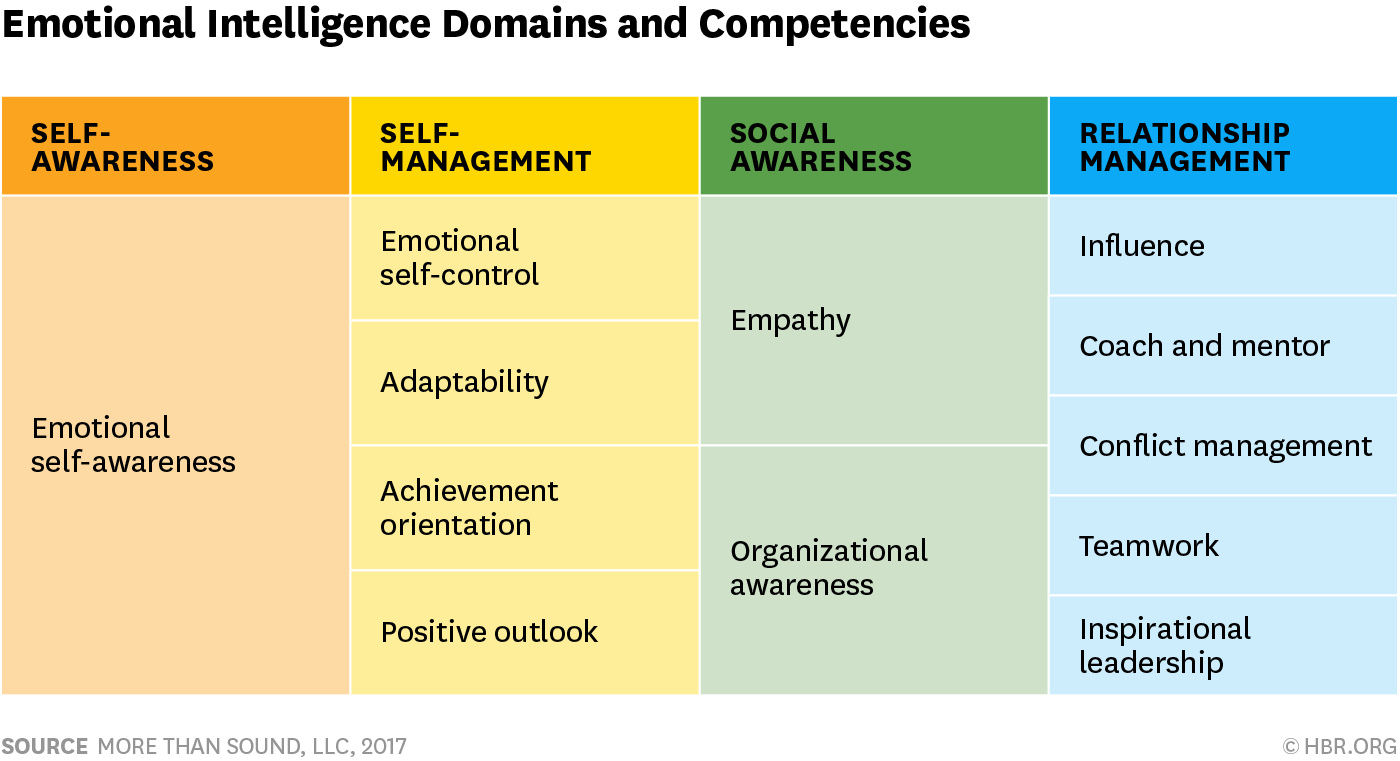 PERSONAL COMPETENCE
SOCIAL COMPETENCE
EI Starts with Self-Awareness
Self-awareness

Accurately perceive your own emotions.
Aware of your emotions as they happen.
Keep on top of how you tend to respond to specific situations and people.
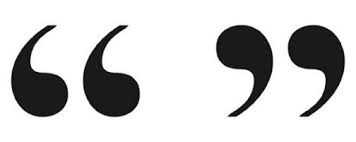 The greatest of faults is to be conscious of none
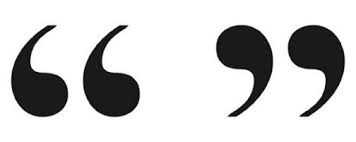 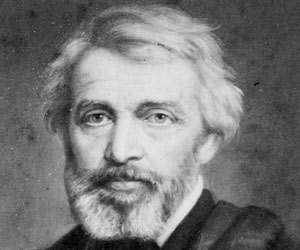 Thomas Carlyle
[Speaker Notes: Source: Emotional Intelligence. Retrieved from https://cdn.ymaws.com/www.naecp.net/resource/collection/E888E026-C04E-4F26-BC42-5A8484128A87/Emotional_Intelligence_Presentation.pptx]
How to Improve Self-Awareness
Know yourself.
See yourself for who you are (what do you think and feel).
Be cognizant of your emotions including physiological signs.
Mind goes blank.
Feel hot or numb.
Muscle tension.
Shaking.
Track and backtrack your emotions in difficult conversations.
Learn your tendencies in emotionally difficult situations.
Use paired sharing (peer or supervisor).
Own your actions – take full responsibility for what you say and do.
[Speaker Notes: Source: Emotional Intelligence. Retrieved from https://cdn.ymaws.com/www.naecp.net/resource/collection/E888E026-C04E-4F26-BC42-5A8484128A87/Emotional_Intelligence_Presentation.pptx]
Use Awareness to Self-Manage
Self-management

Use the awareness of your emotions to stay flexible and positively direct your behavior.
Manage your emotional reactions to all situations and people.
The first and best victory is to conquer self
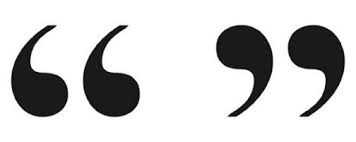 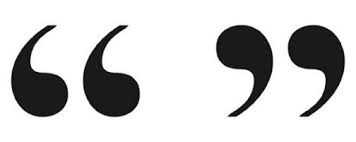 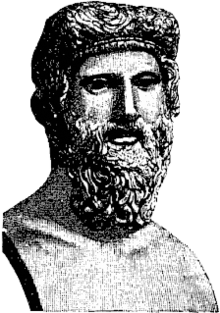 Plato
[Speaker Notes: Source: Emotional Intelligence. Retrieved from https://cdn.ymaws.com/www.naecp.net/resource/collection/E888E026-C04E-4F26-BC42-5A8484128A87/Emotional_Intelligence_Presentation.pptx]
What are your Emotional Triggers?
What is an emotional trigger?
What are your emotional triggers?
Think about your future profession — what emotional triggers do you think might be linked to that career?
[Speaker Notes: Do you know the emotional triggers of your stakeholders?

Source: Emotional Intelligence. Retrieved from https://cdn.ymaws.com/www.naecp.net/resource/collection/E888E026-C04E-4F26-BC42-5A8484128A87/Emotional_Intelligence_Presentation.pptx]
Becoming Socially Aware
Social awareness

Accurately pick up on emotions in other people.
Understand what is really going on.
Understand what other people are thinking and feeling, even if you do not feel the same way.
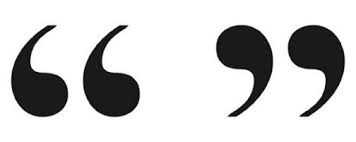 Resolve to be tender with the young, compassionate with the aged, sympathetic with the striving and tolerant with the weak and wrong. Sometime in your life, you will have been all of these.
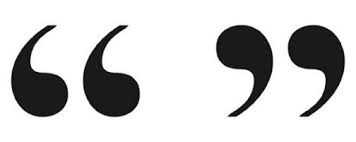 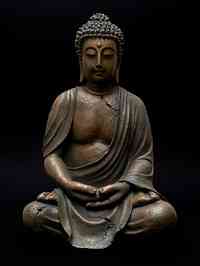 Gautama Buddha
[Speaker Notes: Source: Emotional Intelligence. Retrieved from https://cdn.ymaws.com/www.naecp.net/resource/collection/E888E026-C04E-4F26-BC42-5A8484128A87/Emotional_Intelligence_Presentation.pptx]
Social Awareness Requires Empathy
Empathy is the ability to see the world from another’s point of view and to identify and understand another’s situation, feelings, and motives
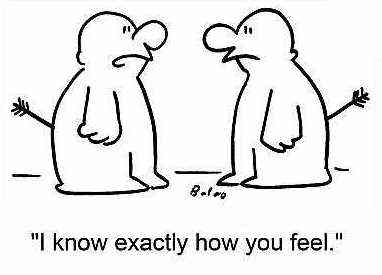 [Speaker Notes: Source: Emotional Intelligence. Retrieved from https://cdn.ymaws.com/www.naecp.net/resource/collection/E888E026-C04E-4F26-BC42-5A8484128A87/Emotional_Intelligence_Presentation.pptx]
Improving Social Awareness
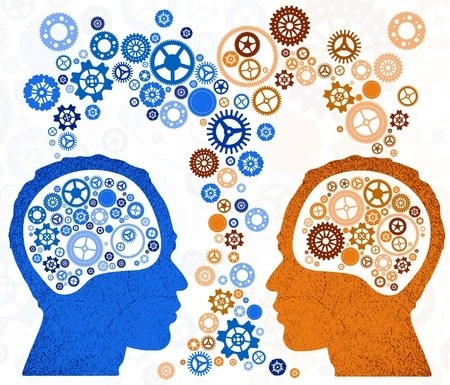 Be open-minded
Spend extra time observing, asking and listening.
Maintain eye contact.
Give a speaker your full attention.
Playback and summarize.
Imagine yourself in the person’s shoes.
Suspend your judgment.
Read body language.
Recognize emotions in speech tone.
Think before you speak.
Recognize indicators of potential problems or conflicts.
[Speaker Notes: Source: Emotional Intelligence. Retrieved from https://cdn.ymaws.com/www.naecp.net/resource/collection/E888E026-C04E-4F26-BC42-5A8484128A87/Emotional_Intelligence_Presentation.pptx]
Use Awareness to Manage Relationships
Relationship management

Awareness of your emotions and the emotions of others to manage interactions successfully.
Ensure clear communication and effective handling of conflict.
People aren’t either wicked or noble. They’re like chef salads with good things and bad things chopped up and mixed together in a vinaigrette of confusion and conflict.
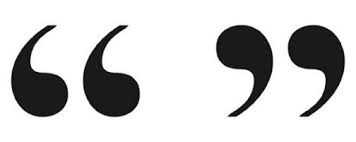 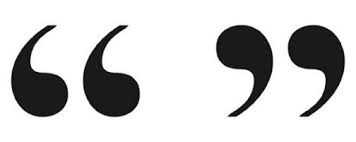 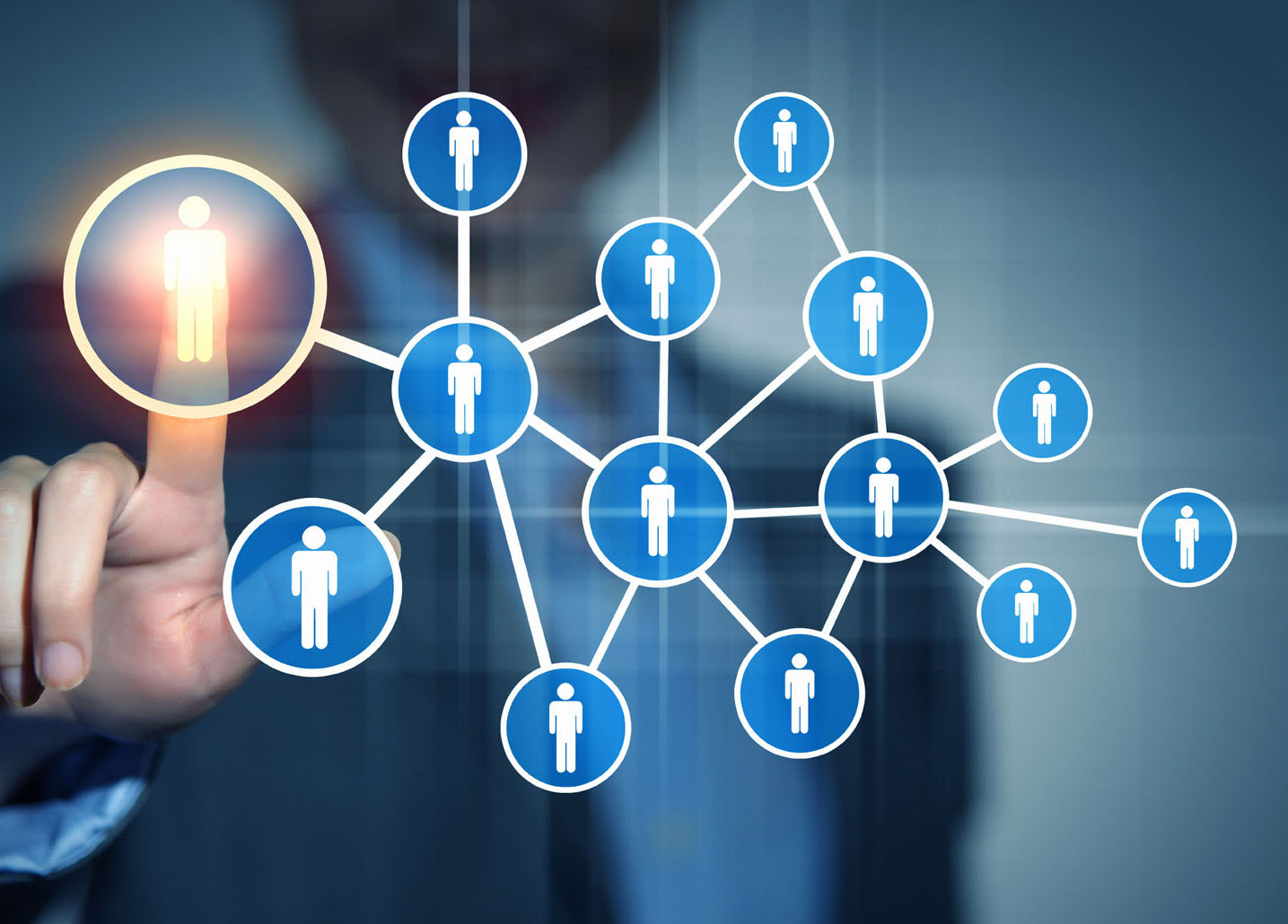 Anonymous
[Speaker Notes: Source: Emotional Intelligence. Retrieved from https://cdn.ymaws.com/www.naecp.net/resource/collection/E888E026-C04E-4F26-BC42-5A8484128A87/Emotional_Intelligence_Presentation.pptx]
Improving Relationship Management
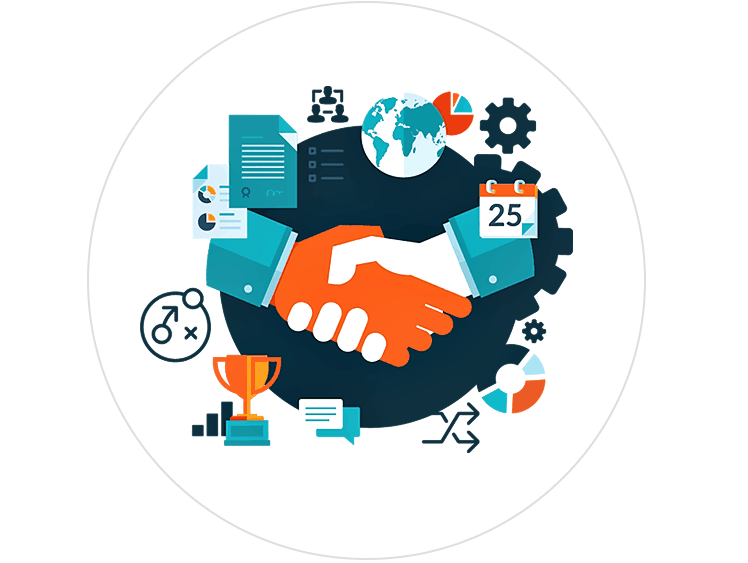 Seek to build high quality, high trusting relationships.
Try to discover what role emotions are playing in your interactions with others.
If you sense tension or other emotional reactions in a person’s body language or speech, ask questions to seek to understand.
Be quick to settle disputes, differences of opinion and misunderstandings.
[Speaker Notes: Source: Emotional Intelligence. Retrieved from https://cdn.ymaws.com/www.naecp.net/resource/collection/E888E026-C04E-4F26-BC42-5A8484128A87/Emotional_Intelligence_Presentation.pptx]
What does EI have to do with professional development?
Self-management	
 
Awareness of your emotions to stay flexible and positively direct your behavior.
Manage your emotional reactions to all situations and people.
Self-awareness
 
Accurately perceive your own emotions.
Aware of your emotions as they happen.
Keep on top of how you tend to respond to specific situations and people.
WHAT I SEE
WHAT I DO
Personal  Competence
Social awareness	
 
Accurately pick up on emotions in other people.
Understand what is really going on.
Understanding what other people are thinking and feeling even if you don’t feel the same way.
Relationship management
 
Awareness of your emotions and the emotions of others to manage interactions successfully.
Ensure clear communication and effective handling of conflict.
Social Competence
[Speaker Notes: Reviewing each box, discuss the Importance of empathy and how it applies. Potential prompts can include:
What is fundamental to any relationship, which low EI could compromise? Trust 
Do you think low EI in supervisors, managers or others could be correlated to employee concerns? (many of the issues we receive are because of what someone said or did and how it was perceived)

Source: Emotional Intelligence. Retrieved from https://cdn.ymaws.com/www.naecp.net/resource/collection/E888E026-C04E-4F26-BC42-5A8484128A87/Emotional_Intelligence_Presentation.pptx]
What does EI have to do with the workplace?
Trust: People have a sense of safety and assurance to share and go beyond their comfort zones.
Motivation: People feel energized and committed to doing more than the minimum.
Change: Employees and institutions are adaptable and innovative.
Teamwork: People collaborate and communicate to take on challenges.
Execution: Individuals are both focused and accountable.
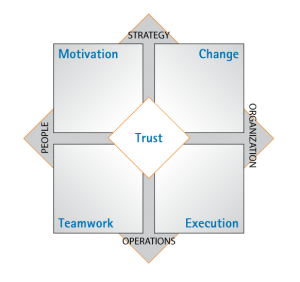 Fariselli, L., Freedman, J., & Ghini, M. (2013). White Paper: Linking bottom line performance to emotional intelligence and organizational climate. Retrieved September 18, 2014 from 6seconds.org.
[Speaker Notes: Source: Emotional Intelligence. Retrieved from https://cdn.ymaws.com/www.naecp.net/resource/collection/E888E026-C04E-4F26-BC42-5A8484128A87/Emotional_Intelligence_Presentation.pptx]
Key Takeaways of ei
What behaviors do emotionally intelligent people display?
Robust emotional vocabulary.
Curious about people.
Embrace change.
Know their strengths and weaknesses.
Good judge of character.
Difficult to offend.
Knows how to say no.
Let go of mistakes.
Give and expect nothing in return.
Do not hold grudges.
Neutralize toxic people.
Do not seek perfection.
Appreciate what they have.
Disconnect.
Limit caffeine intake.
Get enough sleep.
Stop negative self-talk. 
Does not let anyone limit their joy.
[Speaker Notes: Source: Time. 18 Behaviors of Emotionally Intelligent People. Retrieved from https://time.com/3838524/emotional-intelligence-signs/]
Thoughts and Reflections?
Pendry, Driscoll, and Field’s (2007) Father/Son activity
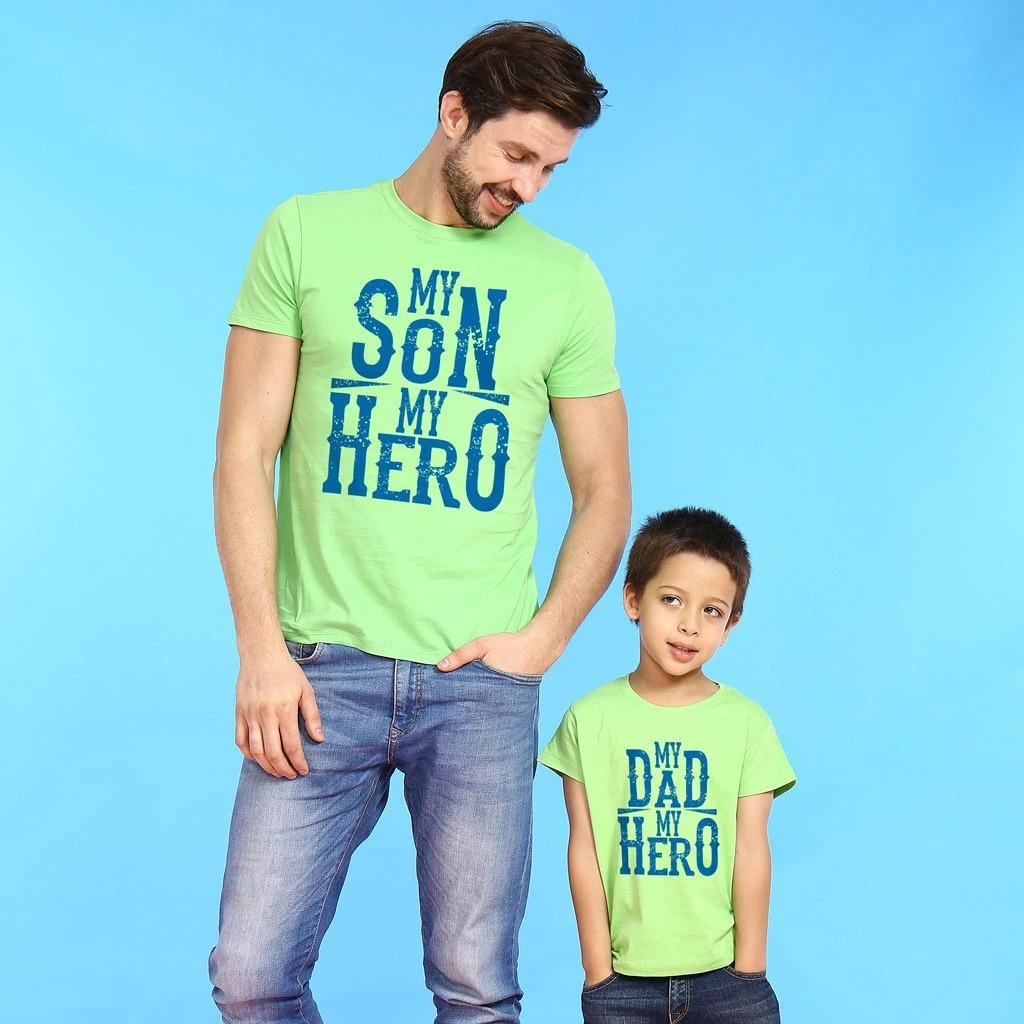 Imagine the following:

A father and son were involved in a car accident in which the father was killed and the son was seriously injured.  The father was pronounced dead at the scene of the accident and his body was taken to a local morgue.  The son was taken by ambulance to a nearby hospital and was immediately wheeled into an emergency operating room.  A surgeon was called.  Upon arrival and seeing the patient, the attending surgeon exclaimed “Oh my God, it’s my son!’ 
On a sheet of paper, can you explain how this is possible?
[Speaker Notes: This activity will lead into a discussion about bias. 

Source: Include-Empower. A-Ha Activities for Unconscious Bias Training. Retrieved from https://cultureplusconsulting.com/2018/08/16/a-ha-activities-for-unconscious-bias-training/]
Exploring bias
Around 40% of participants who are faced with the Father/Son challenge do not think of the most plausible answer — the surgeon is the boy’s mother. 
Most readers invent elaborate stories such as the boy was adopted and the surgeon was his natural father or the father in the car was a priest. 
This exercise illustrates the powerful pull of automatic, stereotyped associations. 
For some individuals, the association between surgeon and men is so strong that it interferes with problem-solving and making accurate judgments.
[Speaker Notes: Source: Include-Empower. A-Ha Activities for Unconscious Bias Training. Retrieved from https://cultureplusconsulting.com/2018/08/16/a-ha-activities-for-unconscious-bias-training/]
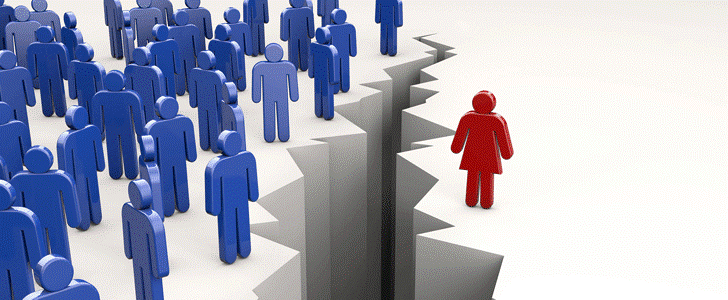 Bias in the workplace
What is bias?
[Speaker Notes: Using a flipchart, ask participants to record their definitions of bias.]
Bias defined
Prejudice in favor of or against one thing, person, or group compared with another, usually in a way considered to be unfair.
Ask yourself:

Is bias always intentional?
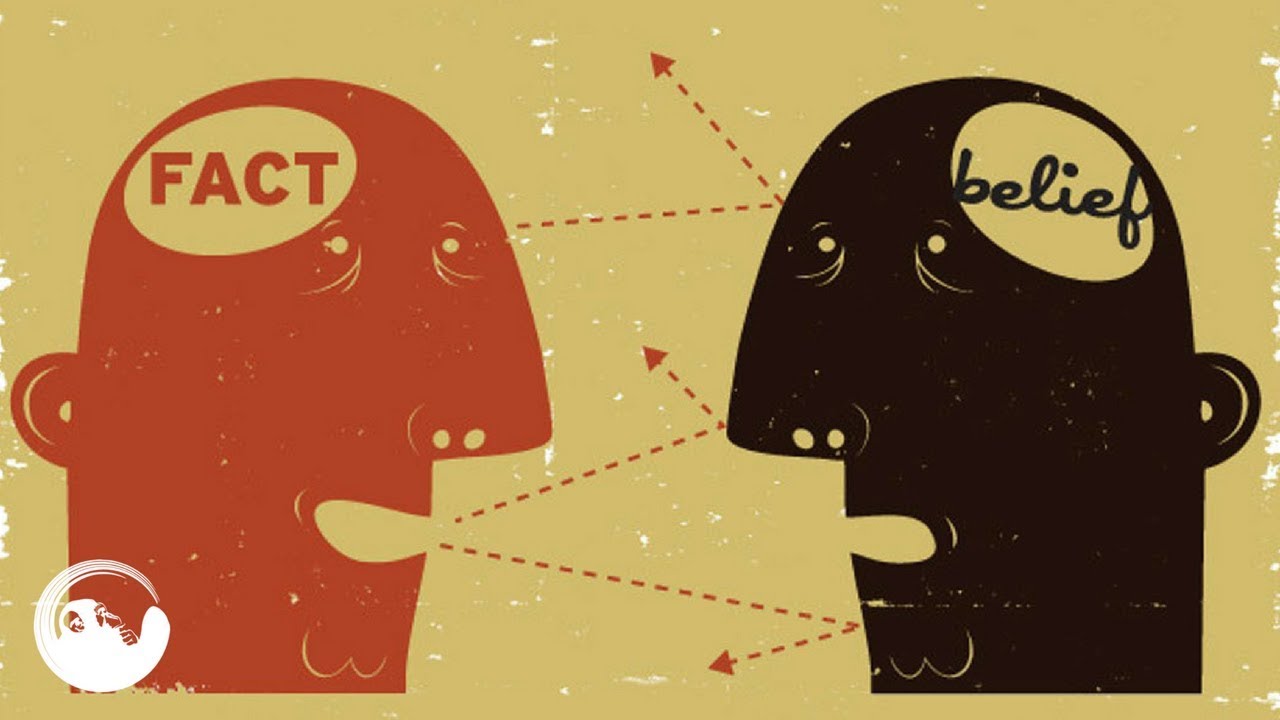 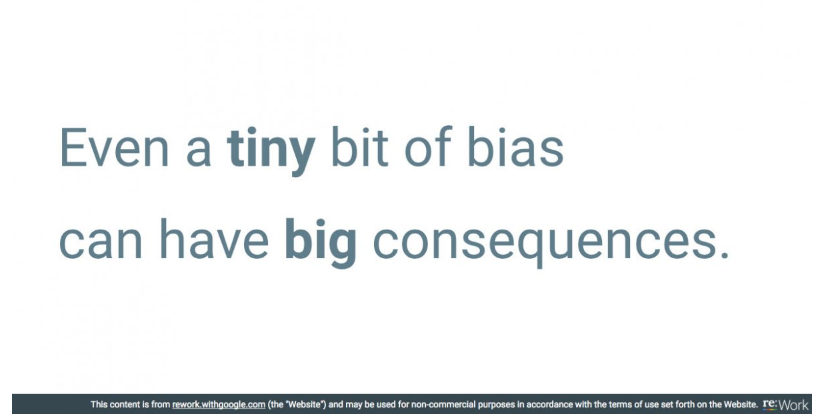 WHAT THE RESEARCH SHOWS
Most of us believe that we are ethical and unbiased.  
We imagine we are good decision makers, think objectively,  and reach fair and rational conclusions. 
 
BUT …

More than two decades of research confirms that in reality most of us fall short of our inflated self-perception.
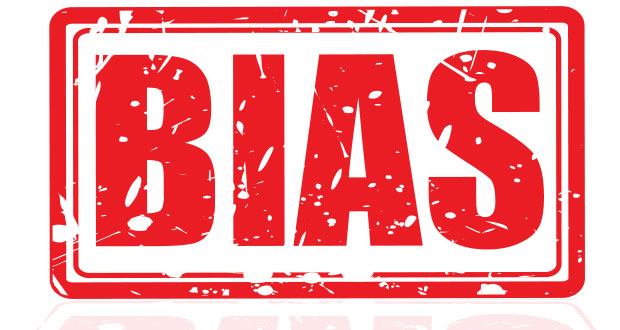 [Speaker Notes: Source: Cultural Competency. Retrieved from http://cahra.net/downloads/updated_cultural_competency_presentation_for_cahra.pptx]
Bias and Our Actions
Perception – how we see people and perceive reality.
Attitude – how we react toward certain people.
Behaviors – how receptive or friendly we are toward certain people.
Attention – which aspects of a person we pay most attention to.
Listening skills – how much we actively listen to what certain people say.
What is Cultural Competence?
The integration and transformation of knowledge about individuals and groups of people into specific standards, policies, practices and, attitudes used in appropriate cultural settings to increase the quality of services, thereby producing better outcomes.

The ability to think, feel, and act in ways that acknowledge, respect, and build upon ethnic, socio-cultural, and linguistic diversity.
[Speaker Notes: Source: Cultural Competency. Retrieved from http://cahra.net/downloads/updated_cultural_competency_presentation_for_cahra.pptx]
Culture helps Gives Context and Meaning
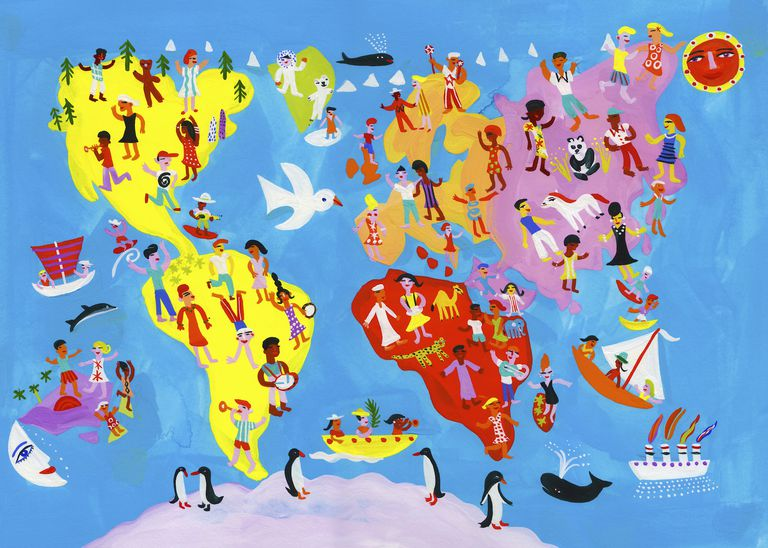 It is a filter through which people process their experiences and events of their lives.

It influences people’s values, actions, and expectations of themselves.

It impacts people’s perceptions and expectations of others.
[Speaker Notes: Source: Cultural Competency. Retrieved from http://cahra.net/downloads/updated_cultural_competency_presentation_for_cahra.pptx]
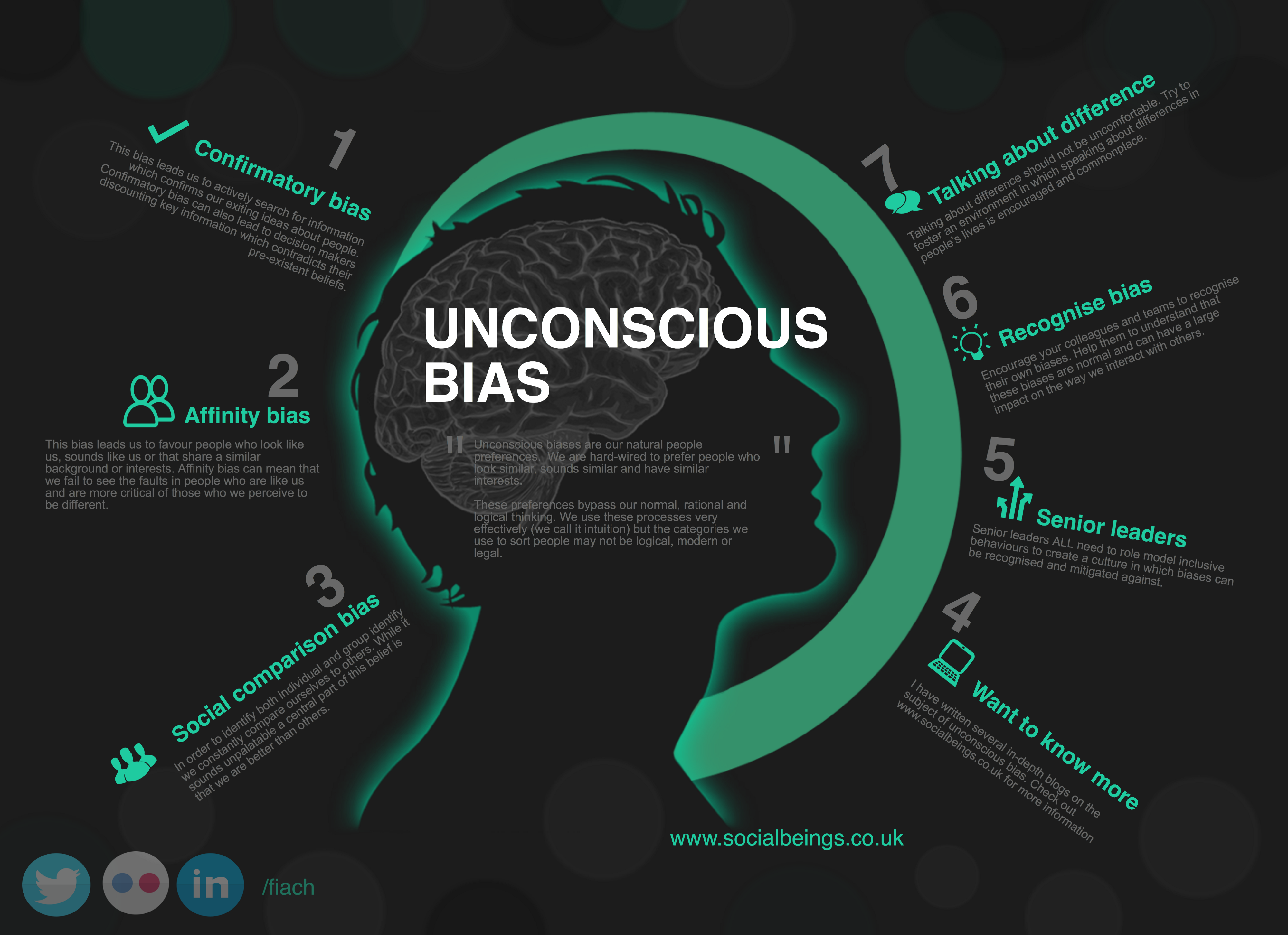 What is unconscious bias?
The inclinations, attitudes or stereotypes that affect our understanding, actions, and decisions that form outside our own conscious awareness.
[Speaker Notes: Source: Cultural Competency. Retrieved from http://cahra.net/downloads/updated_cultural_competency_presentation_for_cahra.pptx]
Your Circle of trust
Take out a blank sheet of paper.
On the left-hand side, make a column and write down the initials of 5-10 people you trust the most who are not family members. 
This is your circle of trust
Listen to the following prompts and record accordingly.
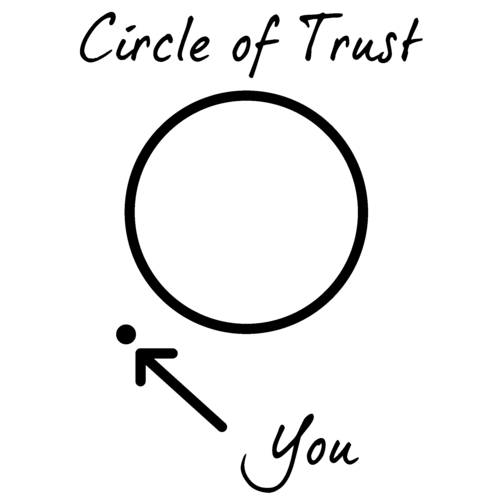 [Speaker Notes: After participants have completed the aforementioned steps, the facilitator should do the following:
Read out some diversity dimensions (i.e. gender, nationality, native language, accent, age, race/ ethnicity, professional background, religion, etc.) that participants identify with.
Have participants look at their list of 5-10 trusted individuals and place a check mark next to those that have the same dimensions as them (i.e. female participant will put a check mark next to each female in their trusted circle list, etc.). 
Ask participants if they noticed anything about the dimensions/diversity of their trusted circle.

Participants typically discover that their trusted circle often displays minimal diversity – for most participants, their inner circle includes people with backgrounds similar to their own. This is an example of affinity bias. 

Source: Include-Empower. A-Ha Activities for Unconscious Bias Training. Retrieved from https://cultureplusconsulting.com/2018/08/16/a-ha-activities-for-unconscious-bias-training/]
Types of Unconscious Bias
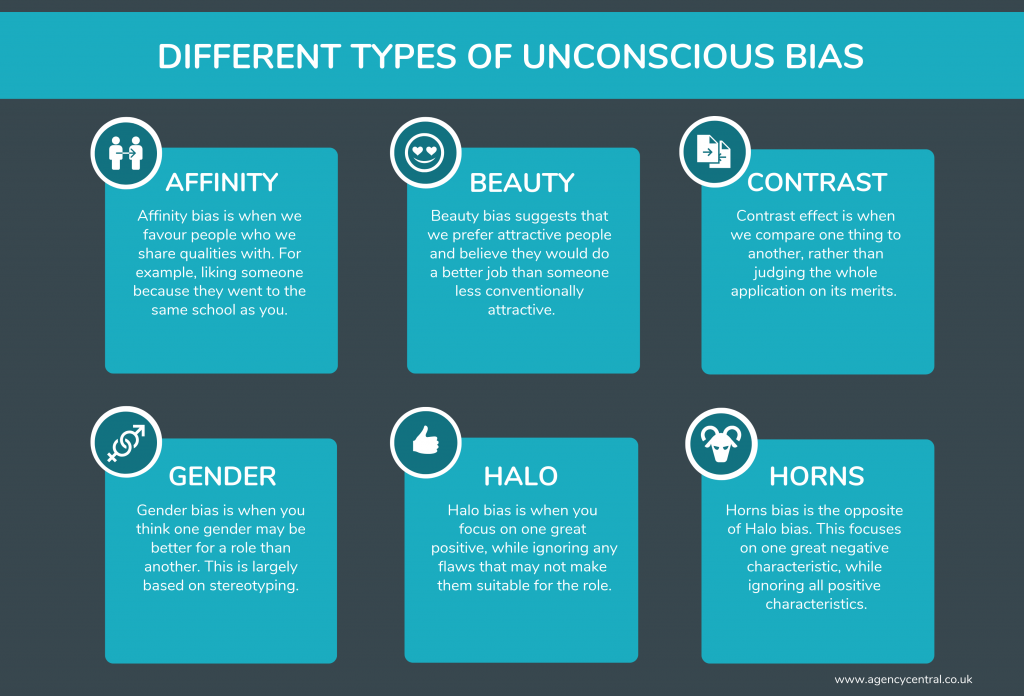 Affinity
Beauty
Contrast
Gender
Halo 
Horns
Confirmation
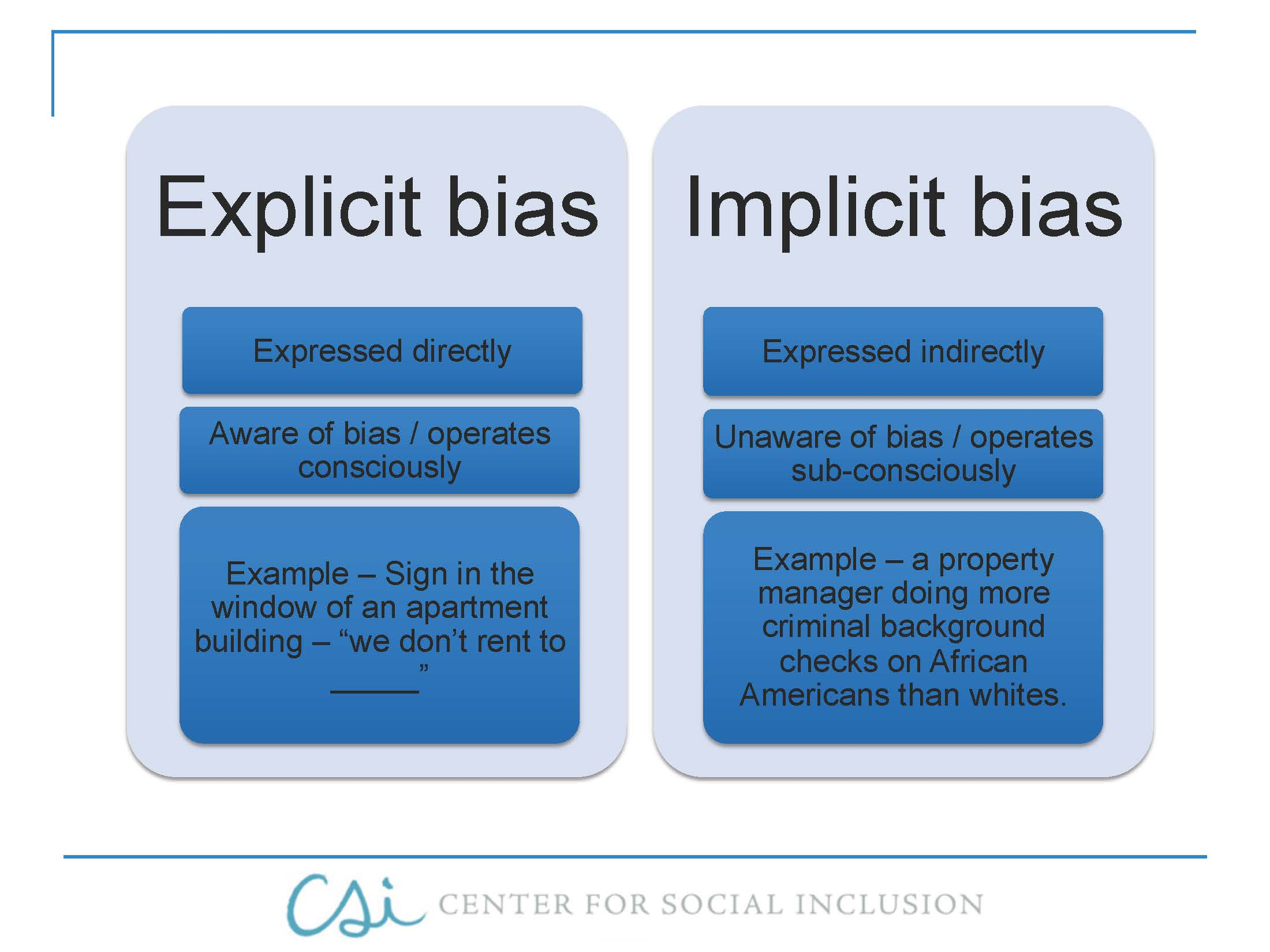 Explicit vs. implicit bias
Understanding Unconscious Bias
[Speaker Notes: https://www.youtube.com/watch?v=dVp9Z5k0dEE

Source: https://dramatictrainingsolutions.com/unconscious-bias-3-great-exercises-to-use-in-your-training/]
What is the harm caused?
We are all biased after all.
[Speaker Notes: Source: Cultural Competency. Retrieved from http://cahra.net/downloads/updated_cultural_competency_presentation_for_cahra.pptx]
Unconscious bias is a fact of life
You are NOT alone.  Everyone has them and taken them into the workplace.
We all suffer from prejudice.  They are simply mental shortcuts based on social norms and stereotypes. 
If you can name it, there is probably an unconscious bias for it. 
It is all in the brain. 
Mental grouping is part of the survival mechanism hard-wired into our brains.
There are more than 150 identified unconscious biases. 
What is unconscious to some is in fact quite conscious to others.
[Speaker Notes: Source: Cultural Competency. Retrieved from http://cahra.net/downloads/updated_cultural_competency_presentation_for_cahra.pptx]
Thoughts and Reflections?
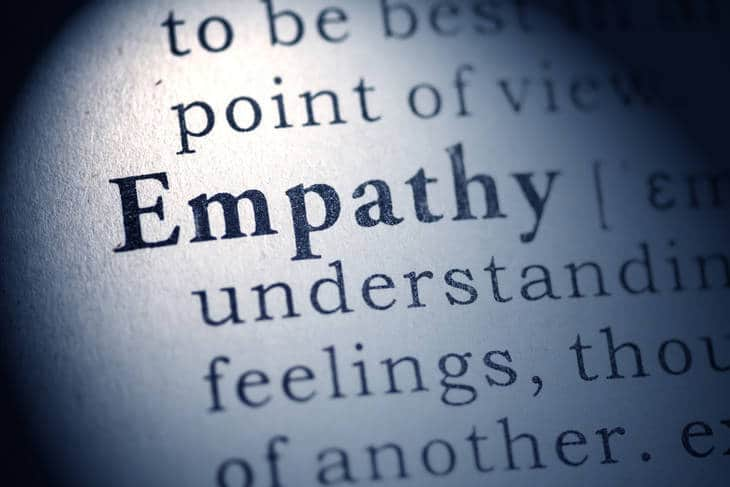 Power of empathy through employees
[Speaker Notes: Using the “Unleashing the Power of Employees Through Empathy” PDF, have participants reflect on the importance of empathy in leaders. 
Using a flipchart, have participants make a list of qualities that make up an empathetic leader. 

Source: TruScore. Unleashing the Power of Empathy Through Employees. Retrieved from https://www.truscore.com/resources/unleashing-power-employees-empathy/]
Empathy map
[Speaker Notes: Using the “Empathy Map” PDF, have participants complete the empathy map activity.
If looking to add a professional scope to this activity, ask participants to repeat this activity with a former boss or supervisor in mind.

Source: Education Design Lab. Recognizing Others Needs & Values: Empathy Map. Retrieved from https://ntyyvuebz51lkxul3puxw5nw-wpengine.netdna-ssl.com/wp-content/uploads/2018/03/Recognize-others-Needs-Values_-Empathy-Map.pdf]
Thoughts and Reflections?